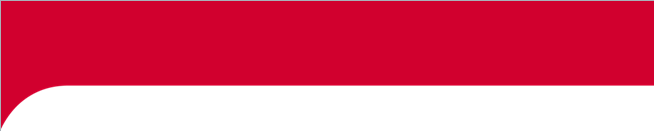 ACCESSOIRES NINTENDO SWITCH
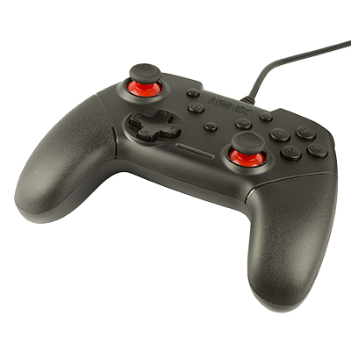 Manette Switch filaire
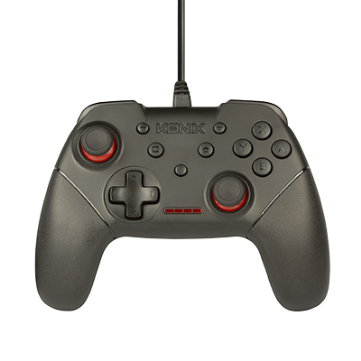 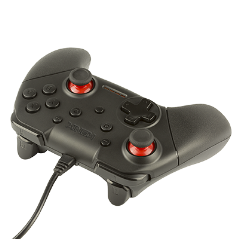 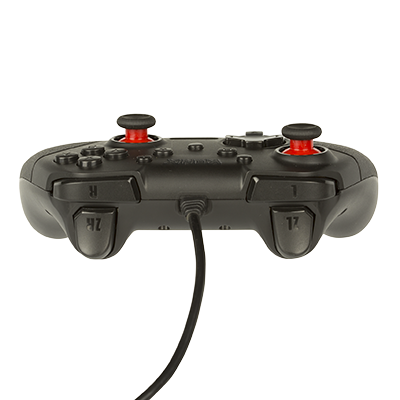 Caractéristiques techniques : 

- Câble : 3 m
- 2 sticks analogiques haute précision 3D (Polyshine)
- Compatible PC (X input)
- Boutons  + - / home / capture d’écran / turbo
- Prise en main ergonomique
- Poignées anti dérapantes nervurées
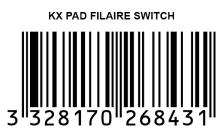 Ref Innelec : 	61881101869
Gencod : 	3328170268431
Deee : 	0,06 €
Prix public généralement constaté : 24,99 €
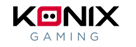